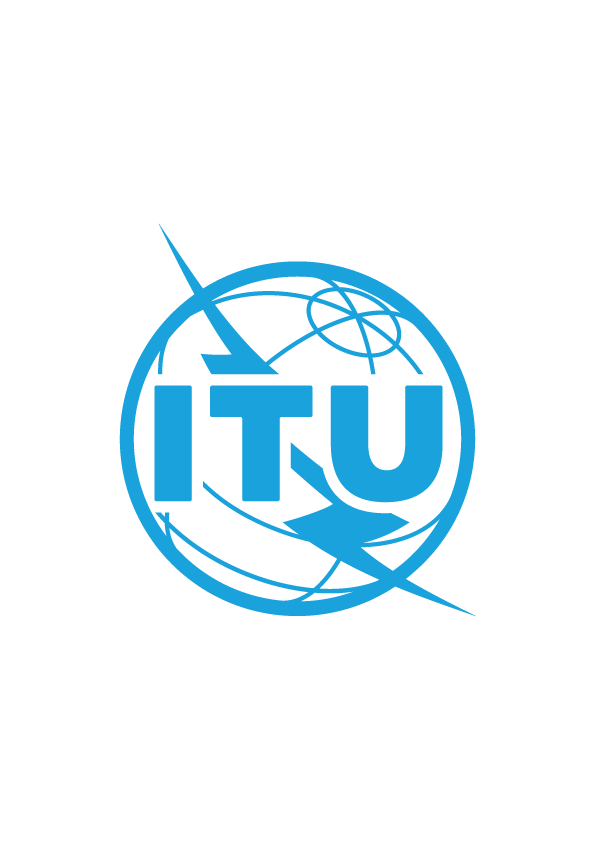 Document CWG-COP-20/INF/17
12 January 2024
English Only
Council Working Group on Child Online Protection
Twentieth meeting - From 22 to 23 January 2024
Report by Stiftung Digitale Chancen (Digital Opportunities Foundation)
CSA-R: overcome crucial points
Purpose
This presentation informs about the current status of legislative proceedings of the European Commission´s proposal for a CSA-Regulation and motivates for specific contribution(s).
Action required
This presentation is delivered to the Council Working Group on Child Online Protection in order to to discuss the conclusions of the presentation.
References
CSA-R proposal https://eur-lex.europa.eu/legal-content/EN/TXT/PDF/?uri=CELEX:52022PC0209
LIBE Minutes https://www.europarl.europa.eu/doceo/document/LIBE-PV-2023-11-13-1_EN.pdf
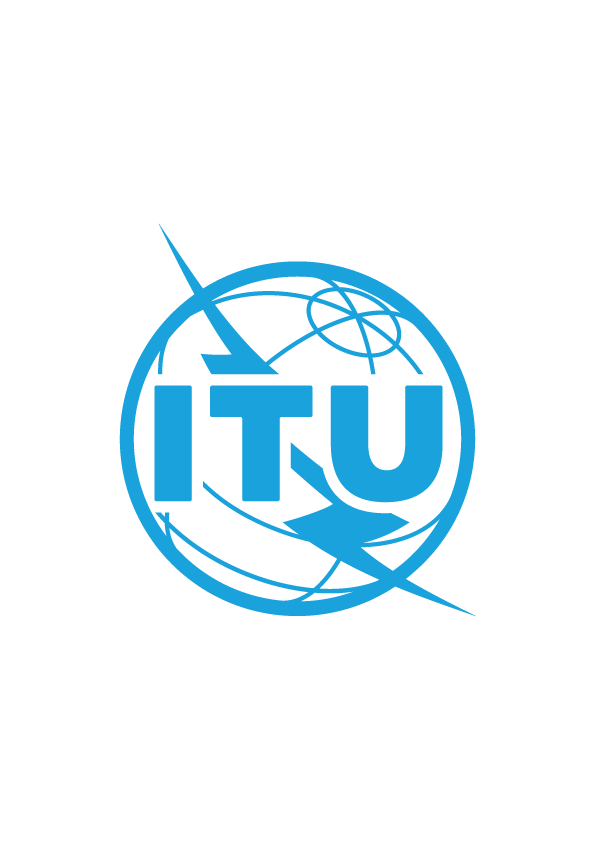 Council Working Group on Child Online Protection
Twentieth meeting - From 22 to 23 January 2024
Status of legislative proceedings
European Commission´s proposal: 11 May 2022
European Parliament´s position by LIBE decision: 14 October 2023
European Council negotiation: continuing
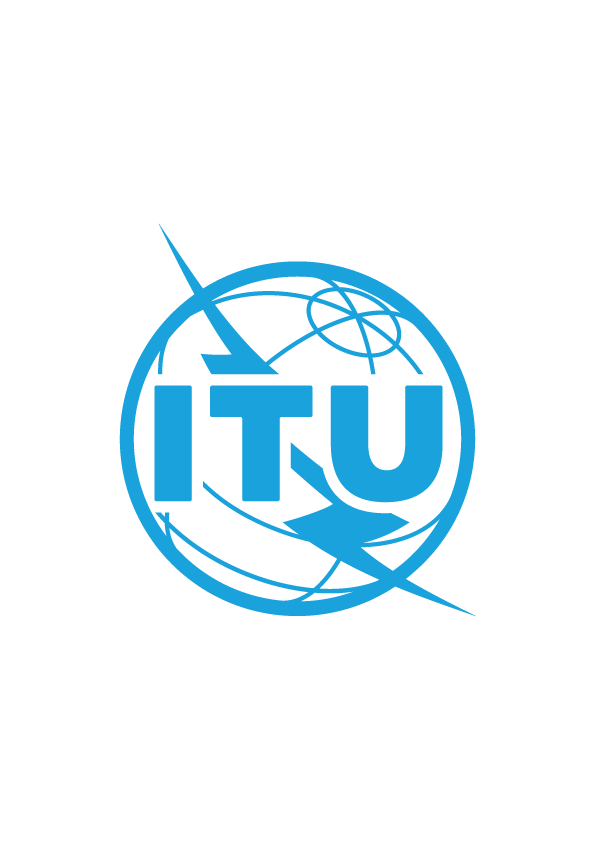 Council Working Group on Child Online Protection
Twentieth meeting - From 22 to 23 January 2024
Combating online child sexual abuse – proposed extension of the temporary derogation from certain provisions of Directive 2002/58/EC
Aims to extend the temporary derogation until 3 August 2026
Open consultation until 12 February 2023
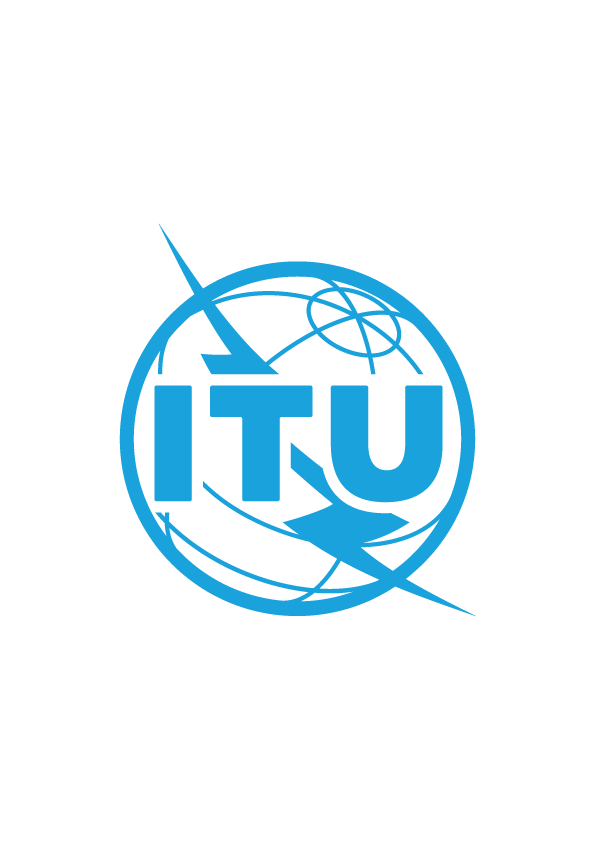 Council Working Group on Child Online Protection
Twentieth meeting - From 22 to 23 January 2024
Crucial points to be discussed
Age assurance
Detection in end-to-end encrypted digital environments
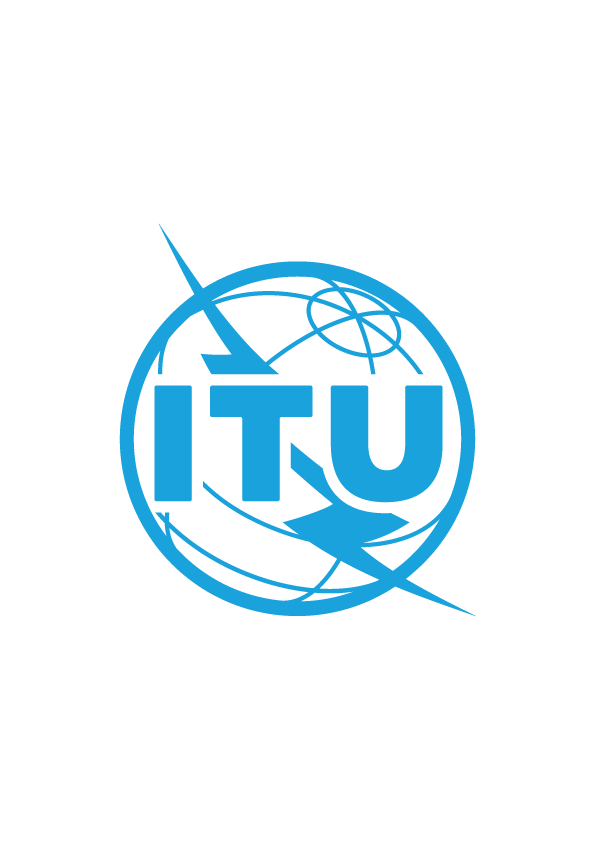 Council Working Group on Child Online Protection
Twentieth meeting - From 22 to 23 January 2024
Specific contribution (1): Age Assurance
Age assurance would help to
address grooming and prevent contact of adult perpetrator to minors
avoid access of minors to age-inappropriate content
reduce the need for detection
Request for research and development of age assurance methods that are
reliable
technology neutral
future-proof
privacy preserving
preserving the anonymity of users
user friendly and easy to apply for users of all ages
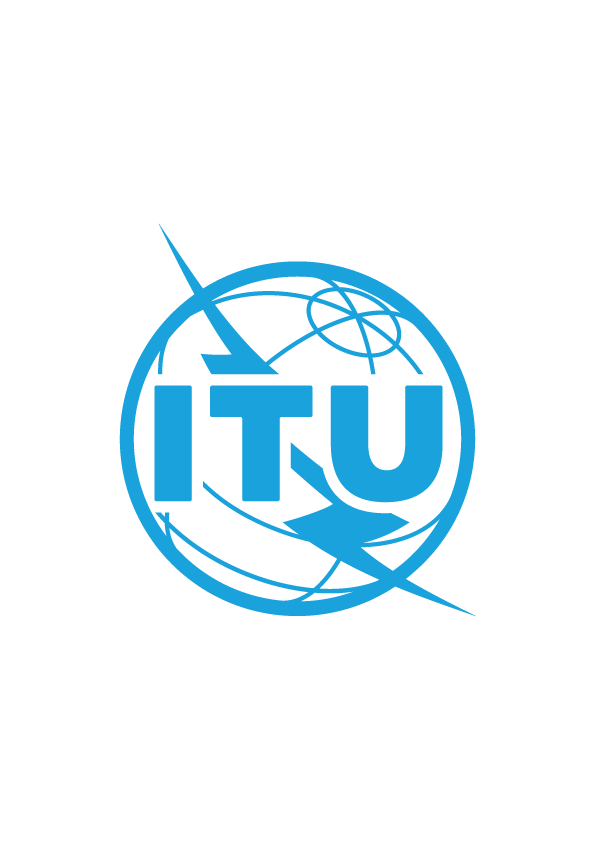 Council Working Group on Child Online Protection
Twentieth meeting - From 22 to 23 January 2024
Specific contribution (2): Detection in end-to-end encryption
Definition when and how detecting in e-2-e encrypted environment must be an option in order to protect children online
in the event of reasonable suspicion or evidence towards a certain user or account
by order of a court or an authorised body
Request for research and development regards a “locked backdoor” to encryption, 
to be opened only for a single purpose with a special key and a permanent log-in protocol procedure in place
provided that the key can be protected against unauthorized use, e.g. by several actors who jointly store the key, and allow, and control it’s use.